DEPARTAMENTO DE CIENCIAS ECONÓMICAS, ADMINISTRATIVAS Y DE COMERCIO

CARRERA DE INGENIERÍA EN FINANZAS Y AUDITORÍA CPA.

TRABAJO DE TITULACIÓN, PREVIO A LA OBTENCIÓN DEL TÍTULO DE INGENIERÍA EN FINANZAS Y AUDITORÍA

AUTORAS:
CHICAIZA TASINCHANO, MARIA MERCEDES
VELASCO ORDOÑEZ, LEXI LEONELA
INCIDENCIA DE LA GESTIÓN DE LAS EMPRESAS INDUSTRIALES EN EL PROYECTO ECUADOR/ONU 2030 PERIODO 2018

ING. CUENCA CARAGUAY VICTOR EMILIO 
DIRECTOR
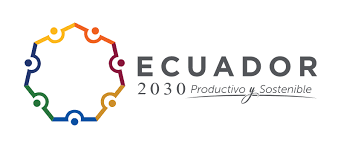 ¿Por qué Ecuador 2030?
Es el primer acuerdo empresarial abierto a organizaciones de todos los tamaños que busquen construir una agenda de transformación del país.
¿Qué es?
Comité Empresarial Ecuatoriano
Organización Internacional de Trabajo
Instituto Tecnológico de Massachusetts (MIT).
Liderada por:
Proyecto Ecuador 2030
Objetivos
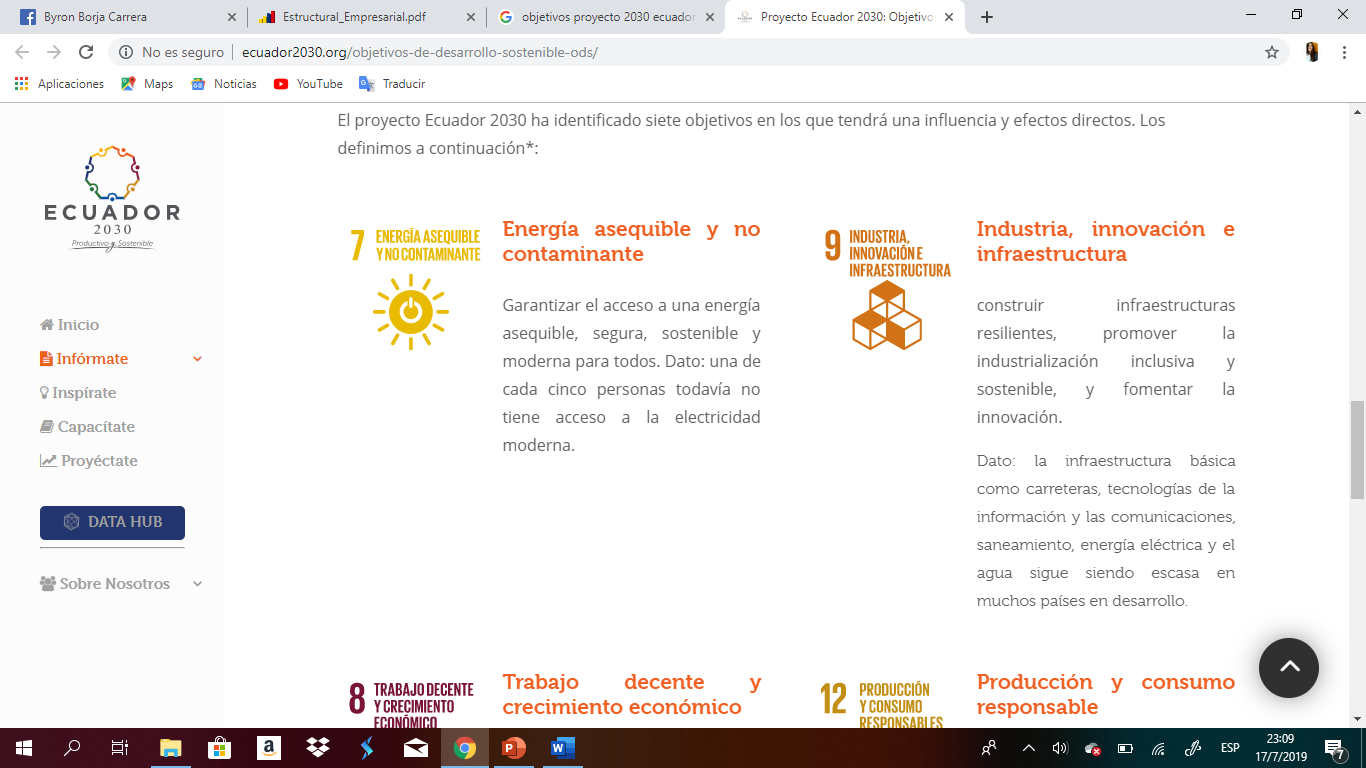 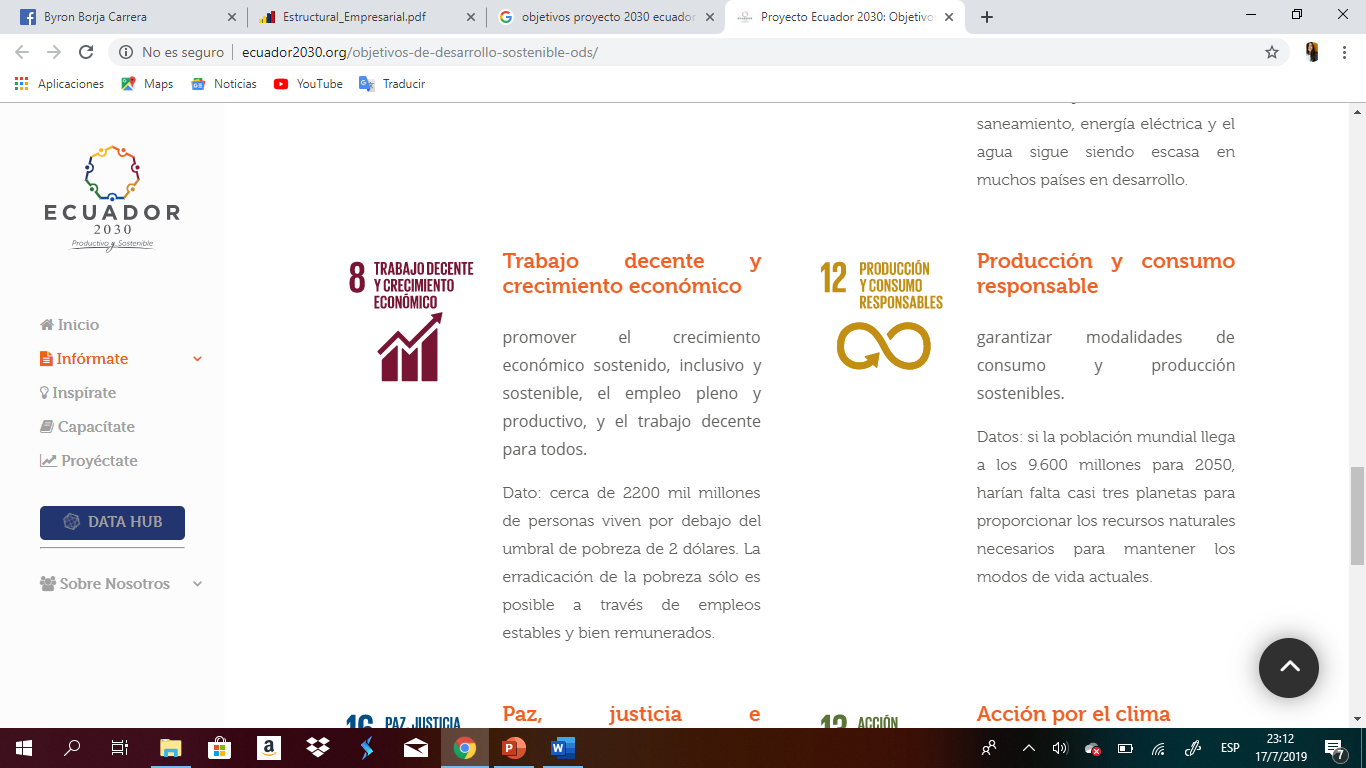 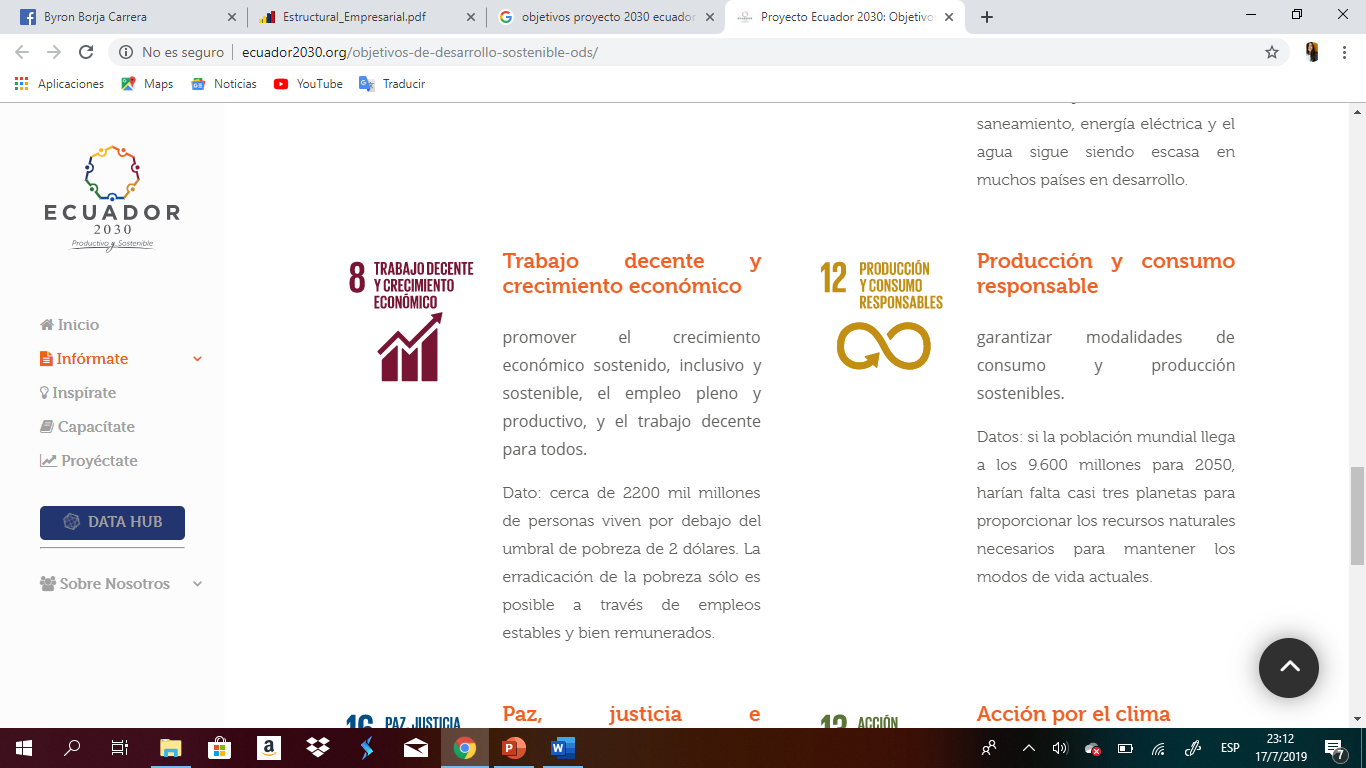 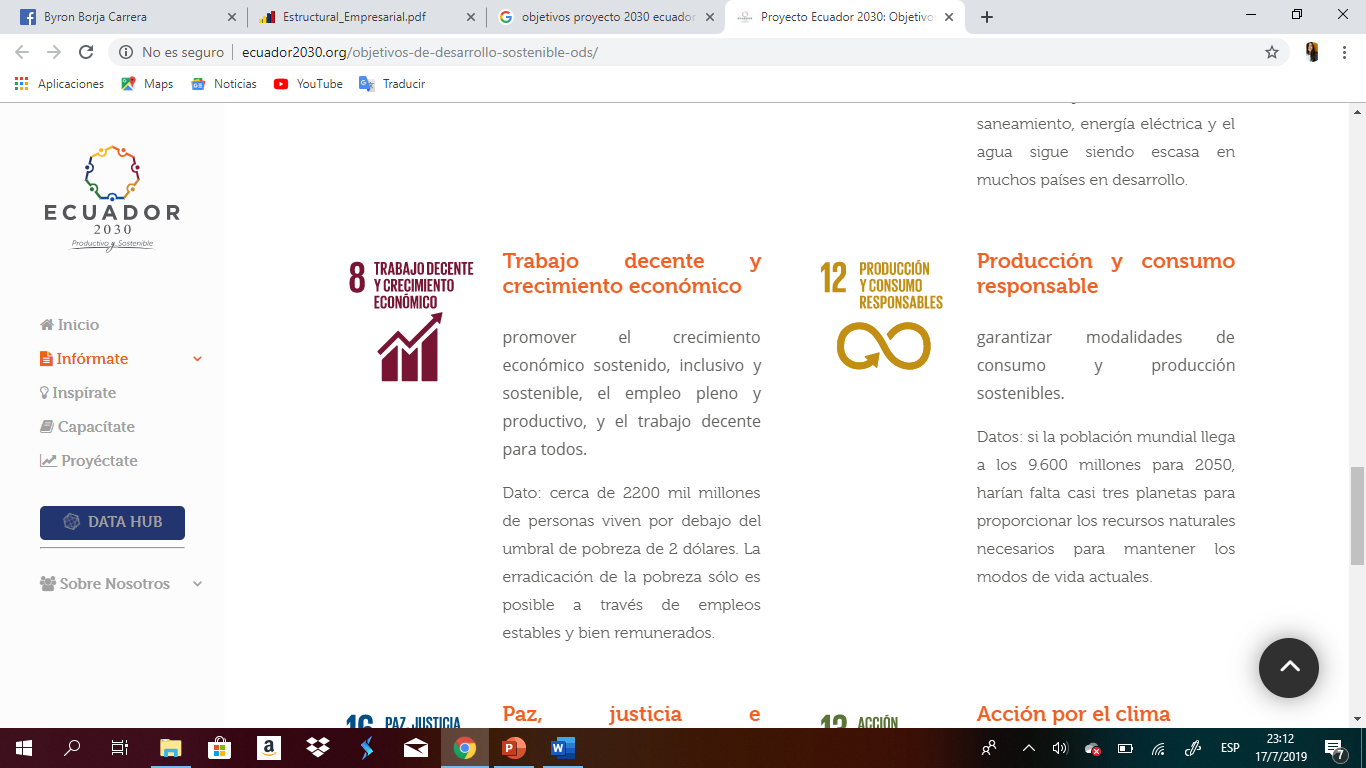 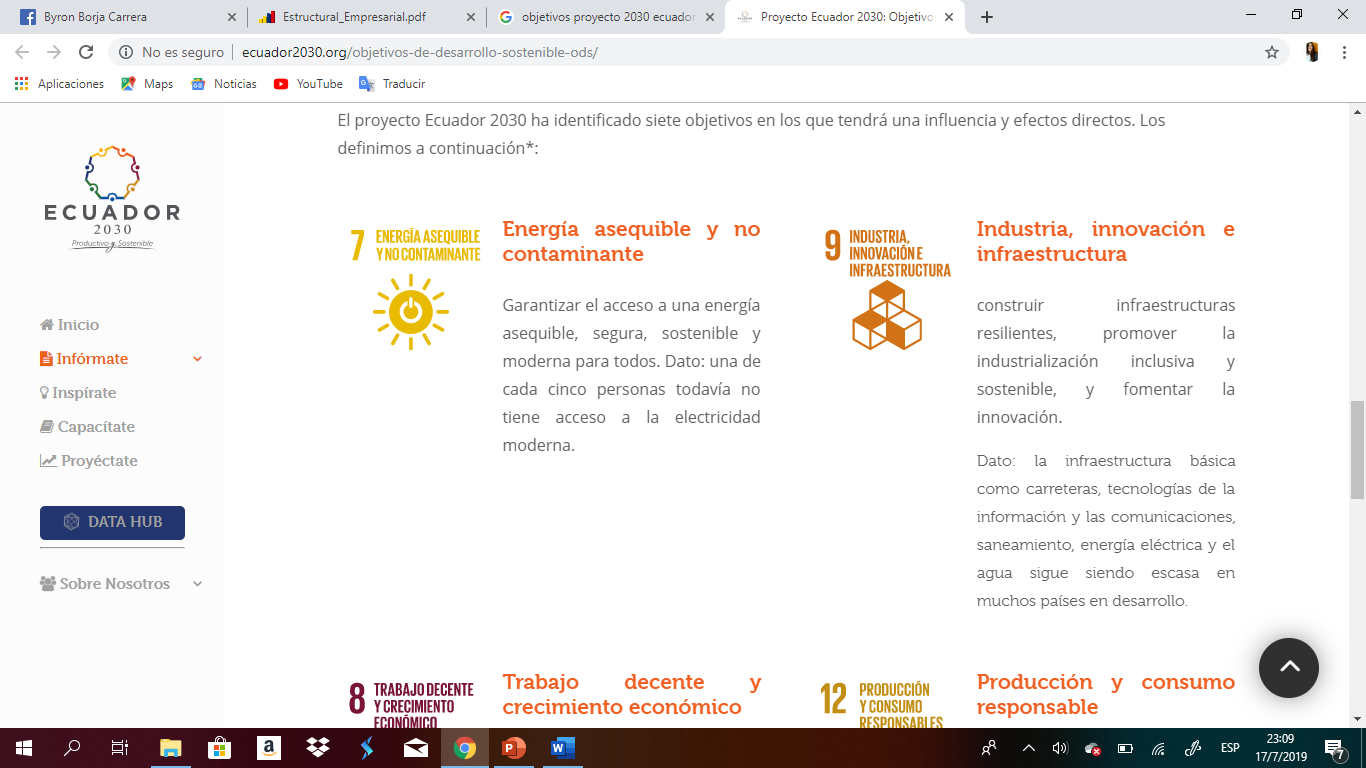 Meta 2: “Lograr niveles más elevados de productividad económica mediante la diversificación, la modernización tecnológica y la innovación, entre otras cosas centrándose en los sectores con gran valor añadido y un uso intensivo de la mano de obra”
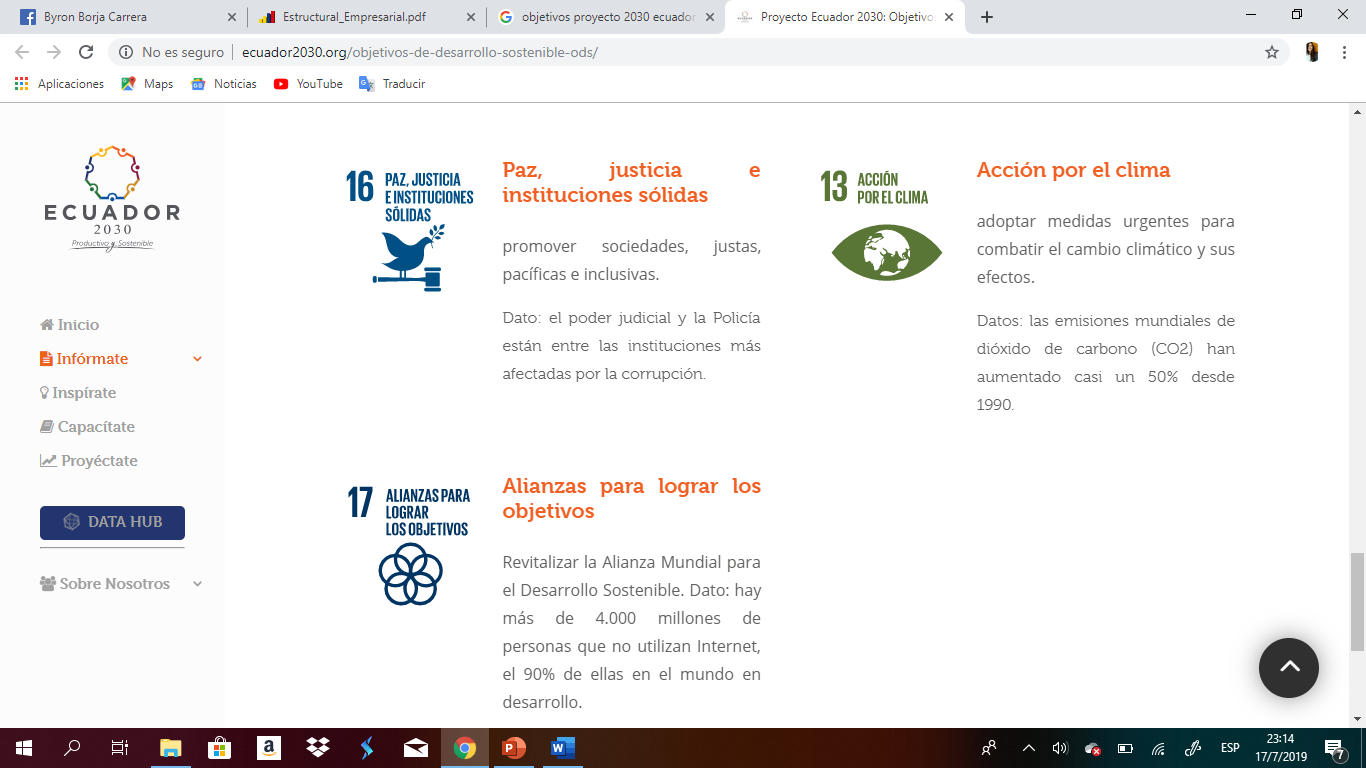 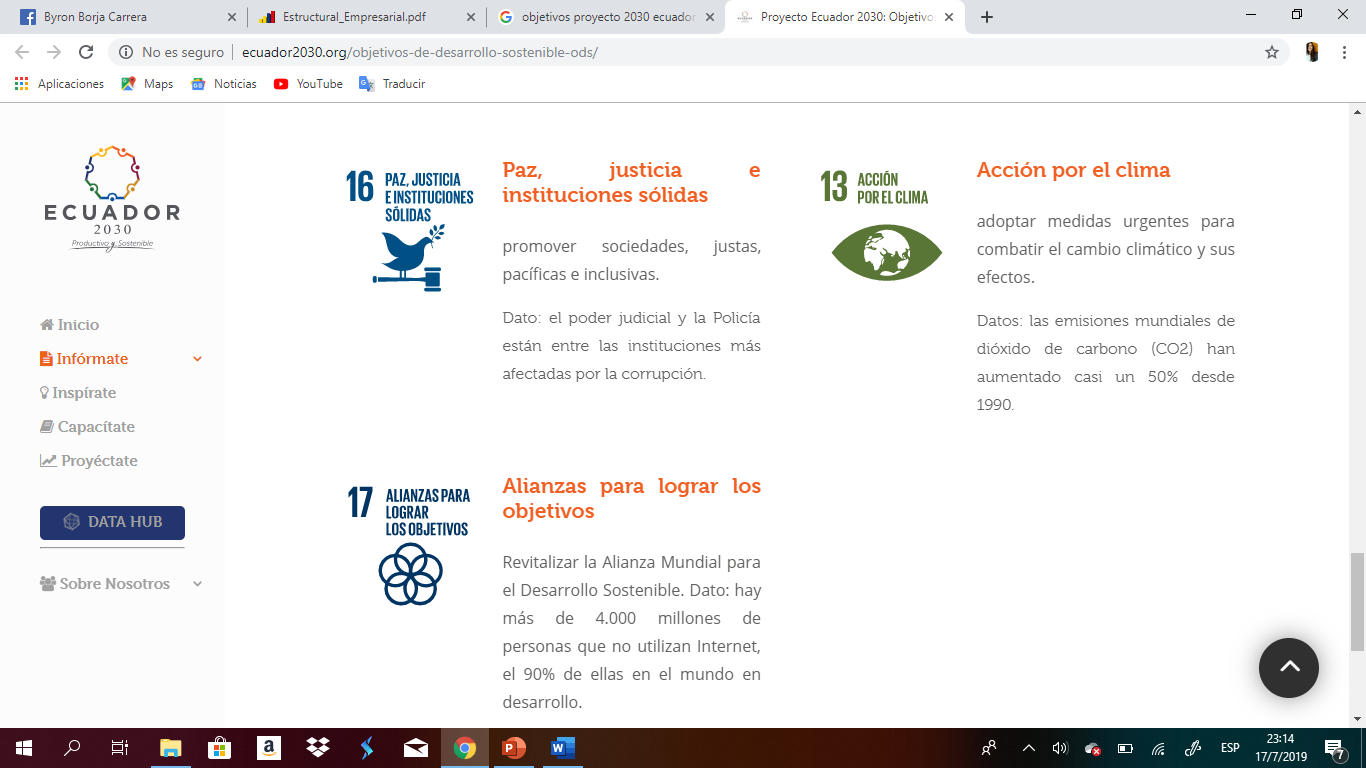 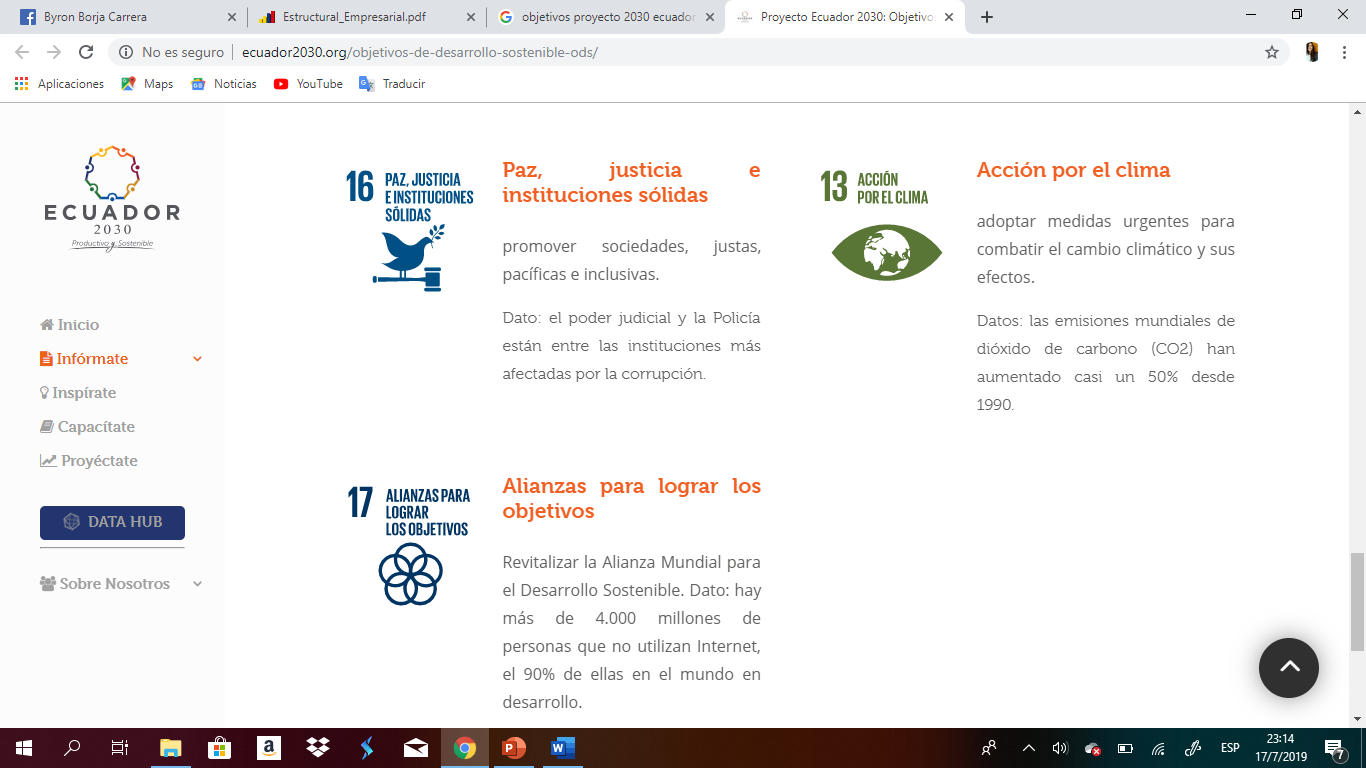 El sector empresarial ecuatoriano ha tenido bajo impacto en la transformación de la estructura productiva del Ecuador en las últimas décadas
CAPÍTULO
1
PLANTEAMIENTO DEL PROBLEMA
¿La gestión de las empresas industriales incide en el objetivo 8 meta 2 del Proyecto Ecuador 2030?
PREGUNTAS DE INVESTIGACIÓN
¿Las empresas industriales ecuatorianas acogidas al proyecto 2030 cuentan con una gestión de modernización tecnológica?
¿Las empresas industriales ecuatorianas acogidas al proyecto 2030 cuentan con una gestión de diversificación de productos y mercados?
¿Las empresas industriales ecuatorianas acogidas al proyecto 2030 cuentan con una gestión de innovación?
¿Existe variación de contratación de mano de obra en las empresas industriales acogidas al proyecto 2030?
CAPÍTULO
1
OBJETIVOS
CAPÍTULO
2
TEORÍAS DE SOPORTE
Teoría científica Frederic w. Taylor
Reunir Hechos
Enfoque en las tareas
Importancia y adecuada gestión administrativa dentro de toda clase de organización
Métodos científicos aplicables a los problemas de la administración
Observación
Medición
CAPÍTULO
2
MARCO REFERENCIAL
CAPÍTULO 3
METODOLOGÍA
CAPÍTULO
3
Exploratorio
No Experimental
Son las empresas ecuatorianas pertenecientes al sector industrial, acogidas al Proyecto Ecuador 2030
Cualitativa
Muestra
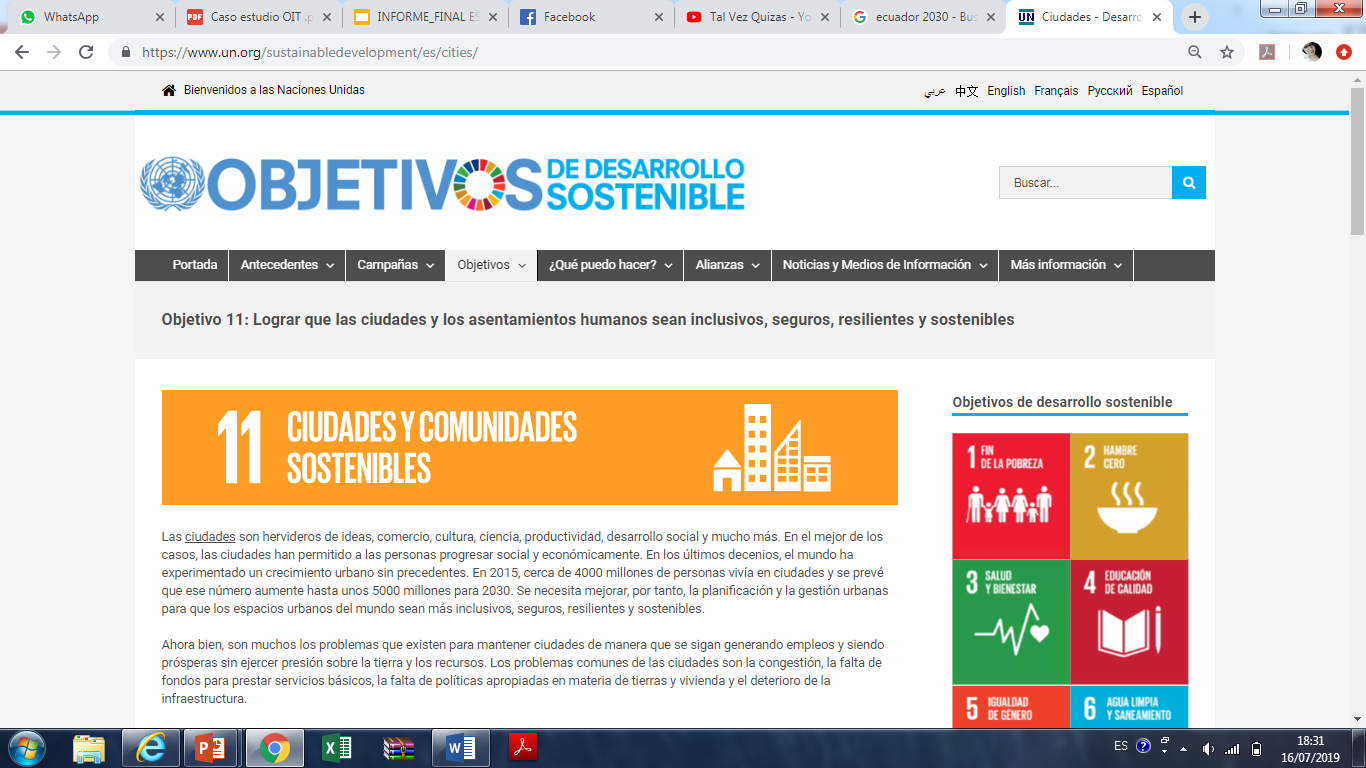 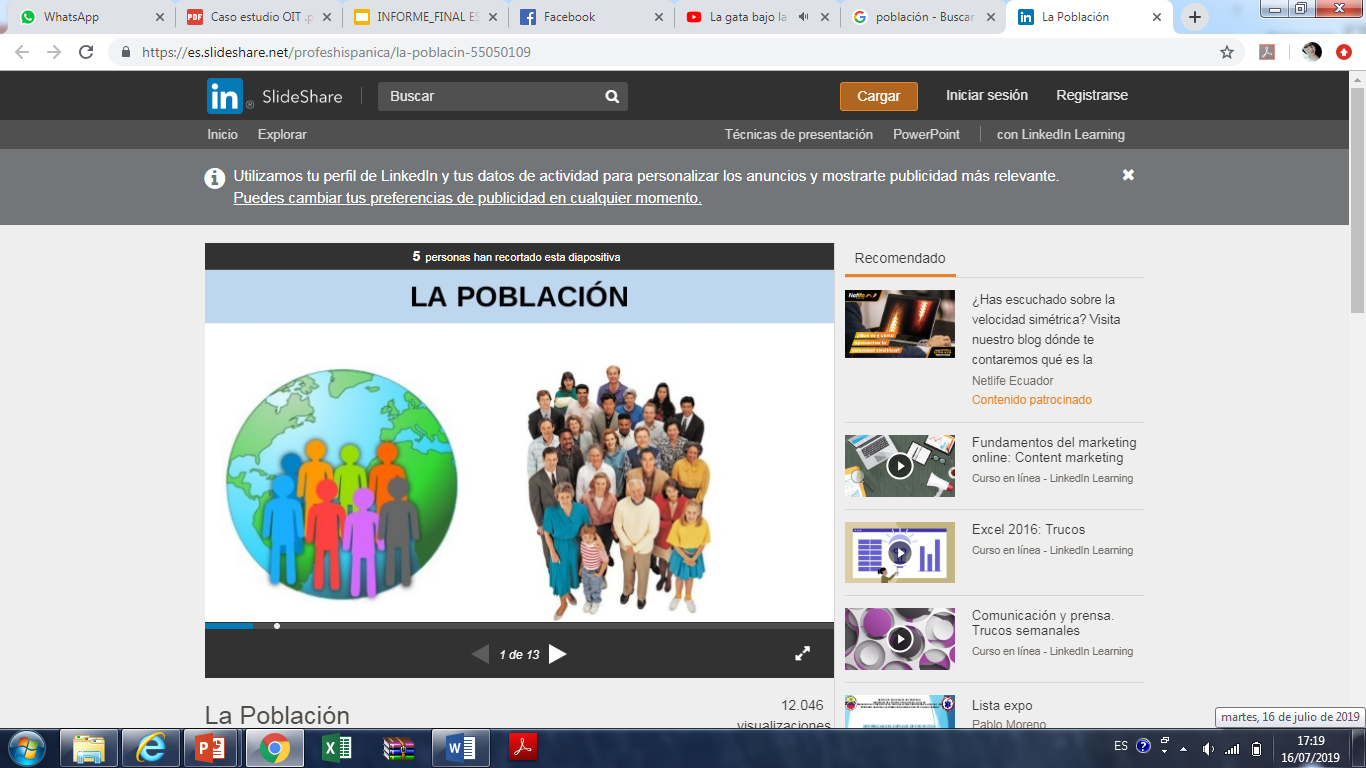 Pichincha
Provincias
Actividad
Azuay
Alimentos y Bebidas
Santo domingo de los Tsáchilas
Productos Químicos
Guayas
Textil y cuero
Manabí
Metales
CAPÍTULO 4
RESULTADOS
CAPÍTULO IV: Resultados
A. GESTIÓN DE LA DIVERSIFICACIÓN PRODUCTO
Del total de empresas encuestadas que respondieron que si, el 68% pertenecen al sector de Bebidas y solamente el 3% al sector de metales
Del total de empresas encuestadas el 86% si han creado nuevas líneas de productos
CAPÍTULO IV: Resultados
A. GESTIÓN DE LA DIVERSIFICACIÓN PRODUCTO
Las empresas alimenticias son el sector más representativo con un 56%, mientras que el sector de metales únicamente un 6%
Del total de empresas el 52% expandieron sus líneas de productos entre 1 a 5 productos
CAPÍTULO IV: Resultados
A. GESTIÓN DE LA DIVERSIFICACIÓN DE MERCADO
El 94% de las empresas si han diversificado su mercado
Del total de empresas encuestadas que respondieron que si, el 67% pertenecen al sector de Alimento y bebidas y solamente el 6% al sector de metales
CAPÍTULO IV: Resultados
A1.GESTIÓN DE LA DIVERSIFICACIÓN DE MERCADO
Durante el periodo del 2017 al 2018 ¿Qué tanto se diversificó su mercado nacional e internacional?
El mercado de mayor concentración demográfica es el mercado Nacional con la expansión del 21% de 3 a 4 provincias y solo el 6% de las empresas encuestadas diversifico su mercado a nivel internacional de  5 a 6 países .
CAPÍTULO IV: Resultados
B. GESTIÓN DE LA MODERNIZACIÓN TECNOLÓGICA
1. ¿Se ha gestionado modernización tecnológica en su empresa durante el periodo 2017 al 2018?
Del 97% de las empresas que realizaron modernización tecnológica  el 69% se concentra en las empresas de actividad de alimentos y bebidas y con el 6% las empresas industriales de actividad de metales.
De las empresas encuestadas  el 97%  respondió  que ha realizado modernización tecnológica.
CAPÍTULO IV: Resultados
B. GESTIÓN DE LA MODERNIZACIÓN TECNOLÓGICA
Las actividades de modernización tecnológica que desarrolló su empresa.
De las empresas encuestadas  el 91% se concentra en la adquisición de software y el 77% en la adquisición de maquinaria y equipos de punta.
CAPÍTULO IV: Resultados
C. INNOVACIÓN
Del 97% que respondió si, el 72% se concentra en las empresas de alimentos y bebidas  y con un 6% las empresas industriales de metales
1. Durante el período de 2017 al 2018, ¿su empresa desarrollo innovaciones de productos (bienes) y procesos?
De las empresas encuestadas el 97% manifiesta  que desarrollo innovación de productos y procesos
CAPÍTULO IV: Resultados
C. INNOVACIÓN
C2. Productos
2. Durante el período de 2017 al 2018, ¿su empresa introdujo al mercado un nuevo o significativamente mejorado producto (bien)?
De las empresas encuestadas el 89% introdujo al mercado un bien significativamente mejorado y tan solo el 43% introdujo un nuevo producto.
Del 89% que manifestaron la introducción de un bien significativamente mejorado el 71% se concentran en las empresas de alimentos y bebidas.
CAPÍTULO IV: Resultados
C. INNOVACIÓN DE PROCESOS
3. Identifique los tipos de innovaciones de proceso que han sido implementadas, durante el período de 2017 a 2018:
De las empresas encuestadas manifiestan la aplicación de procesos nuevos se centran con un 73% en el diseño estético del envase de un bien mientras que en los procesos significativamente mejorados se centran con mayor porcentaje de un 77% en el diseños del envase de un bien.
CAPÍTULO IV: Resultados
Análisis de la variación de la mano de obra con respecto a las ventas
Liquidación de Enfarma año 2016
2018 desempleó cae a 3,70% (Tasa mas baja en los últimos 4 años) INEC
2014: Reglamento Sanitario de etiqueta de alimentos procesado para el consumo humano.
CAPÍTULO IV: Resultados
Análisis de la Modernización tecnológica con respecto a las ventas
Variaciones Activos Fijos
Activos Fijos 2,56%---Ventas 2,29% Efecto de la adquisición de activos fijos de años anteriores
Activos Fijos 20,44%---Ventas 1,73% Adaptación de la modernización tecnológica
PROPUESTA
CAPÍTULO
5
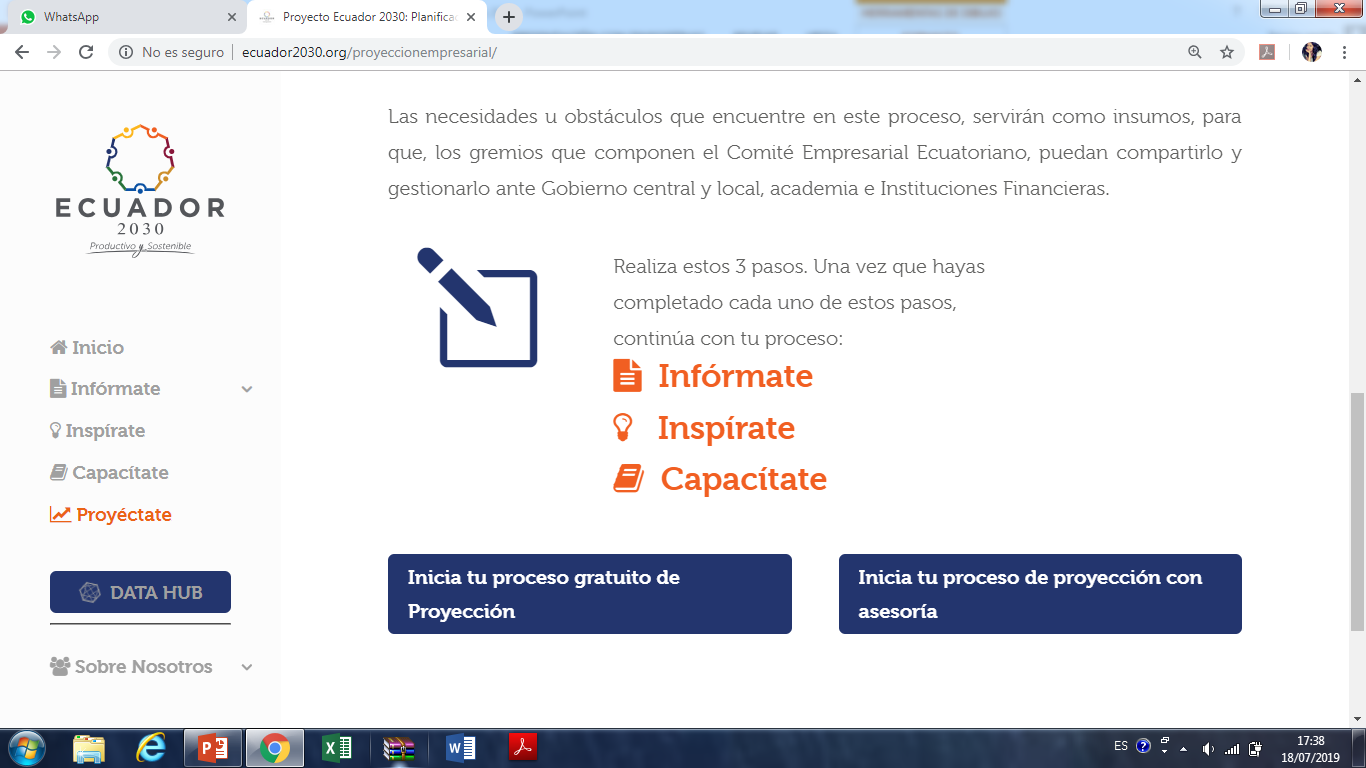 /www.httm/ Proyecciónempresarial2030.com/
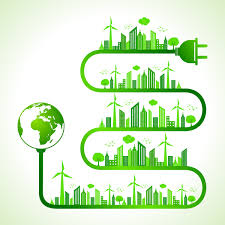 EL CAMBIO ESTÁ EN TI
CAPÍTULO
5
PROPUESTA
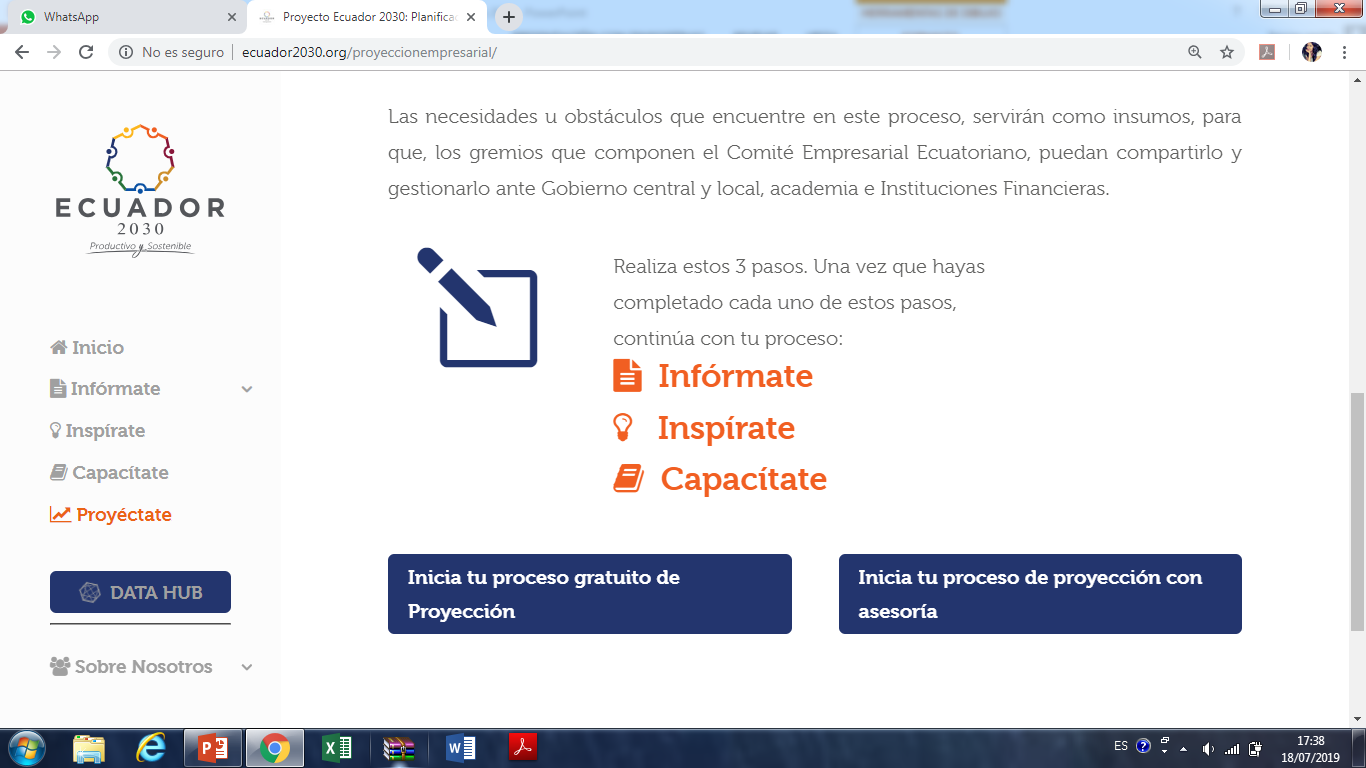 /www.httm/ Proyecciónempresarial2030.com/
METODOLOGÍA  AMBIENTAL
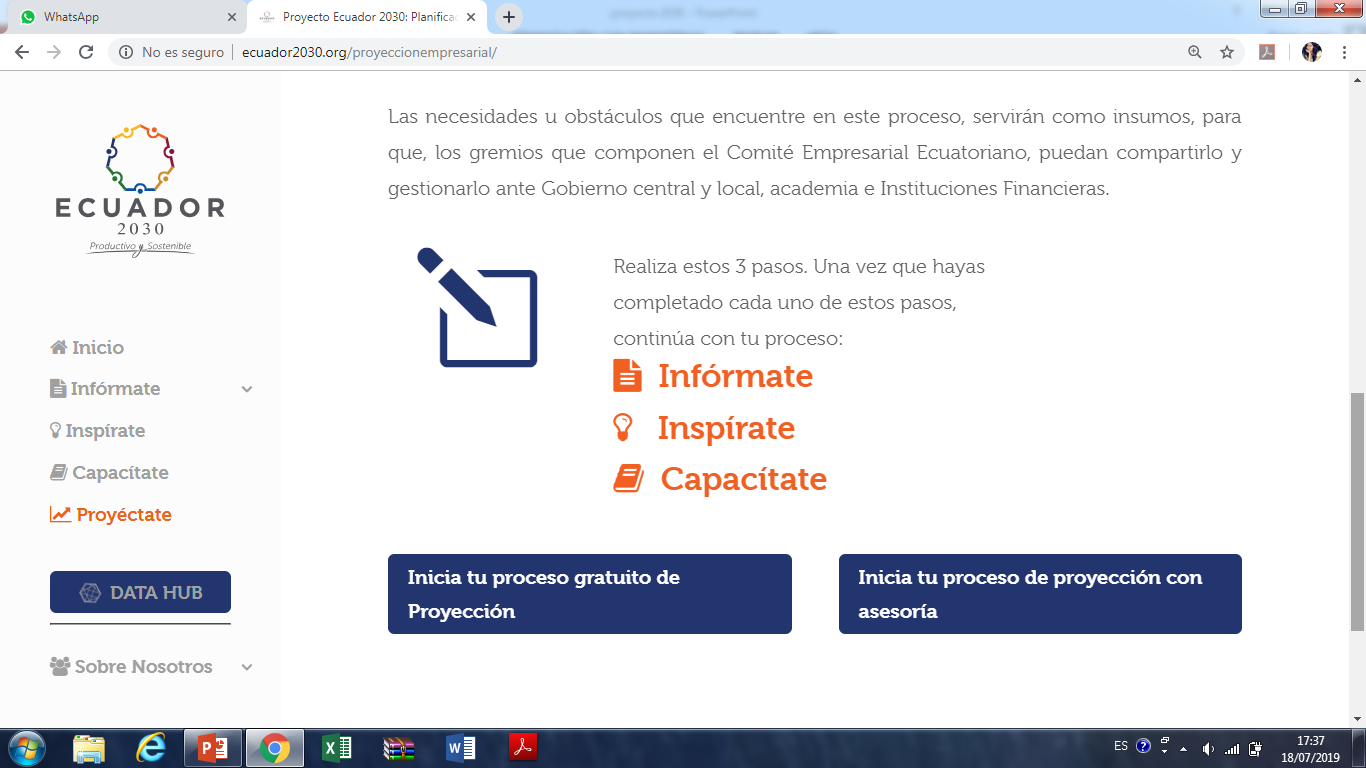 CAPÍTULO
5
PROPUESTA
CAPÍTULO
5
PROPUESTA
Aspectos e impactos ambientales causados por su organización
Primera Fase
Revisión ambiental de la empresa
Establecer e implementar en forma consensuada, una política ambiental
Examinar el impacto ambiental de las operaciones en relación con la política de la compañía establecida
Segunda Fase
Definición de lineamientos
Introducir un programa ambiental que es la descripción de los objetivos específicos de mejora ambiental a ser alcanzados en cada unidad operativa
CAPÍTULO
5
PROPUESTA
Segunda Fase
Definición de lineamientos
Definir un programa de control ambiental interno que defina y explique los procedimientos de mediciones y control
Tercera Fase
Evaluación de resultados
Esta revisión y evaluación deben ejecutarse periódicamente es decir  cada 6 meses
CONCLUSIONES
Se realizó una encuestas de 13 preguntas, distribuidas en 3 secciones las cuales arrojaron los siguientes resultados:
El 86% de las empresas industriales ecuatorianas acogidas al proyecto 2030: Productivo y Sostenible si realizan una gestión de diversificación de productos, siendo el sector de Alimentos y Bebidas el más representativo, a través de la creación entre 1 a 5 líneas de productos.
El 94% de las empresas industriales ecuatorianas acogidas al proyecto 2030: Productivo y Sostenible si presentan una gestión de diversificación de mercado, siendo el sector de Alimentos y Bebidas el más representativo, a través de expansión de su mercado nacional a más de 10 provincias  e internacional entre 5 a 6 países
El 97% de las empresas industriales afirman que realizan una gestión de modernización tecnológica, a través de la adquisición de software y la adquisición de maquinaria de punta.
CONCLUSIONES
El 97% de las empresas industriales ecuatorianas acogidas al proyecto 2030: Productivo y Sostenible si realizan una gestión de innovación de productos y procesos, siendo el sector de Alimentos y Bebidas el más representativo , a través de la mejora significativa de los mismos y la elaboración de un diseño estético en el envase.
Existen variaciones positivas en la contratación de mano de obra durante el periodo 2017-2018, siendo el sector de Productos Químicos el más representativo y el menor el sector de Alimentos y bebidas debido ocasionado por el Reglamento Sanitario.
Existen variaciones positivas en la adquisición de activos fijos durante los periodos 2017-2018, siendo el sector de Alimentos y Bebidas el más representativo y el menor el sector de textil y cuero debido ocasionado por la baja de activos fijos.
RECOMENDACIONES
Fomentar la gestión de diversificación de productos en las empresas de metal puesto que este es el segmento menos representativo, de esta manera se podrá obtener beneficios económicos a través del incremento de las ventas, así como también crear una imagen de la empresa más moderna y versátil.
Fortalecer los mecanismos de difusión de información, diálogos sobre resultados e inclusión de empresas ecuatorianas a la iniciativa.
Al Proyecto 2030: Productivo y Sostenible
Reducir el tiempo de adaptación del personal en la utilización de los activos fijos, con el objetivo aprovechar los recursos y por consecuente generar beneficios económicos de manera más rápida.
A las empresas
RECOMENDACIONES
Gestionar la creación de un nuevo bien que le permitirá crecer y competir con empresas que se arriesgan a la innovación.
A las empresas industriales
Enfocarse en la innovación de procesos que les permita agilitar la producción y minimizar los productos que en el proceso de fabricación obtuvieron fallas.
A las empresas industriales
Tomar en cuenta la presente investigación con el objetivo que sirva de referencia para futuros proyectos de investigación.
A la universidad
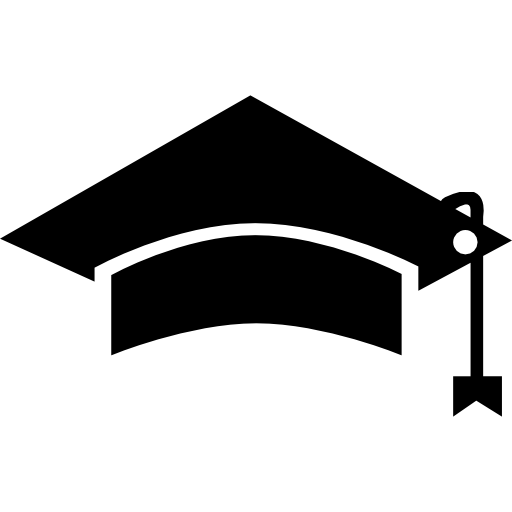 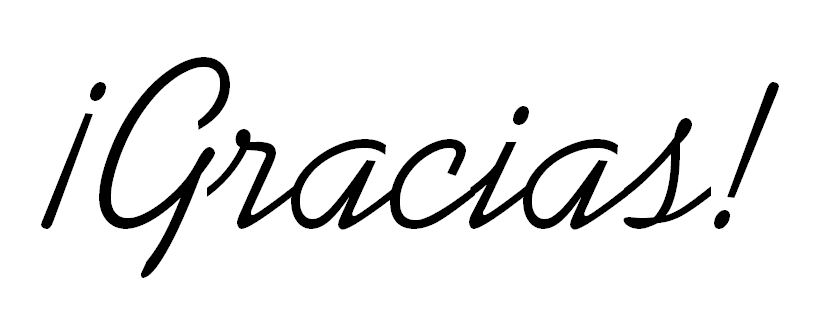